CONGENITAL ANOMALIES OF CNS
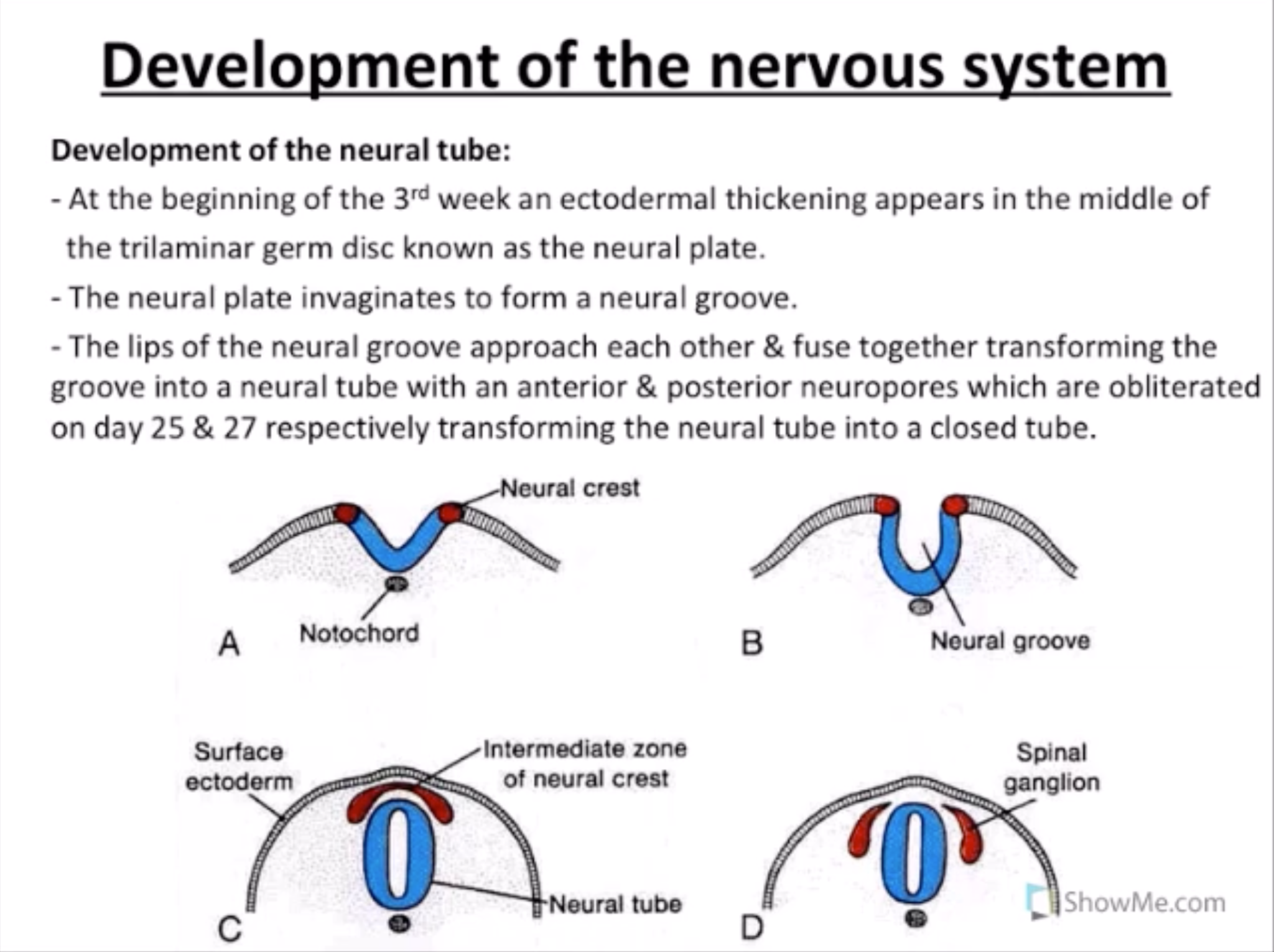 Development of the neural tube
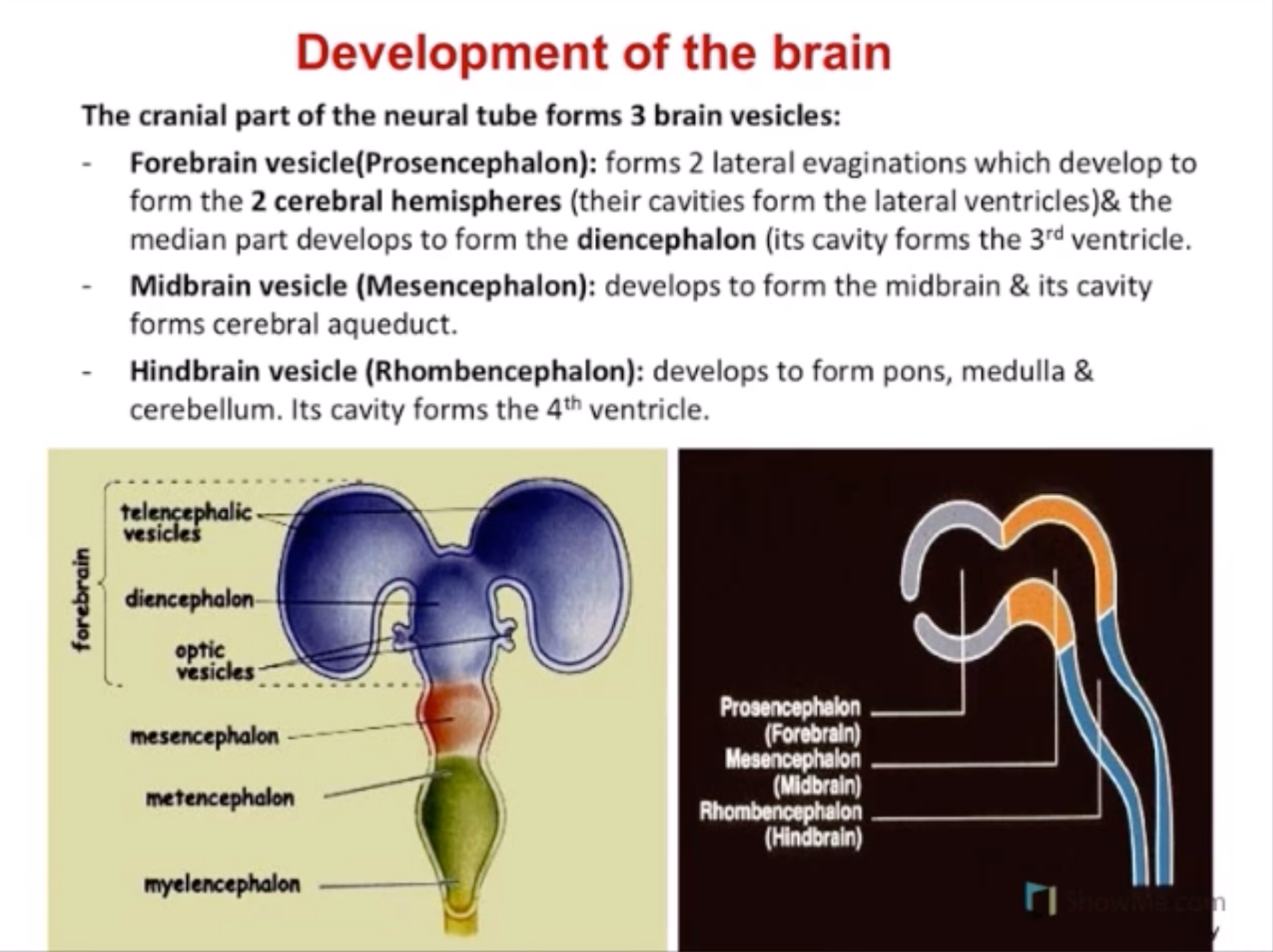 1.Anencephaly (Birth Prevalence : 1/10.000      Pregnancy P : 1/1000)
•Serious NTD caused by failure of closure of cranial neuropore in which : 
  - The brain (cerebral hemispheres) is absent.                                
  -  Cranial vault are grossly malformed. 
  - The cerebellum are reduced or absent . 
  - The hindbrain is present. 
-- leading to: 
 early fetal loss, stillbirth, or neonatal death after few hours/ days.
>if a baby born with anencephaly is usually:
 blind, deaf, unaware of its surroundings and unable to feel pain 
Associated anomalies : 
   - cleft lip/palate , omphalocele .
Etiology
1.Inadequate Folic acid or Antagonists such as :
 Valproic acid , carbamazepine ,phenobarbital , methotrexate , trimethoprim

2- Maternal type 1 diabetes mellitus 

3-Maternal Hyperthermia 

4-Genetics

5- obesity
Screening
Lab studies : mainly during second trimester :  
    - maternal serum AFP , AF AFP ↑.
Imaging studies : 
    - US (identified from 13 week gestation)
1.absence of brain and calvaria superior to the orbits
2.reduced crown-rump length
3.Later on : polyhydramnios in 50%
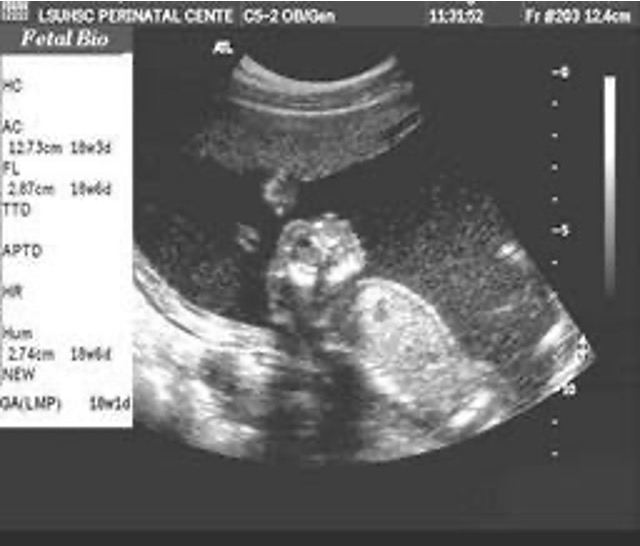 2.Cephalocele
•refers to the outward herniation of CNS contents through a defect in the cranium.
    ( failure of  cranial end closure ).
•Most commonly occipital then Parietal.

Comment on :
1-Location 
2-Contents
3-Associated anomalies 
4-Relation to vascular structure
1-Location
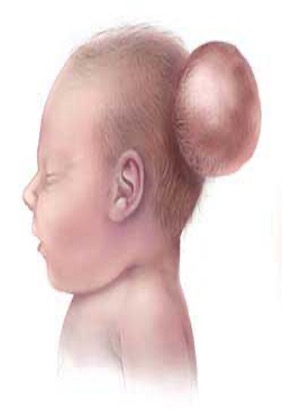 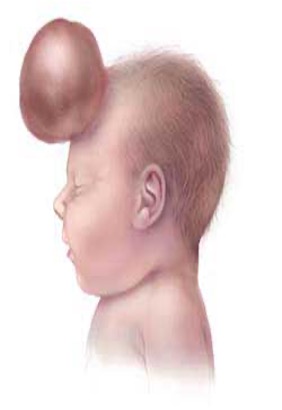 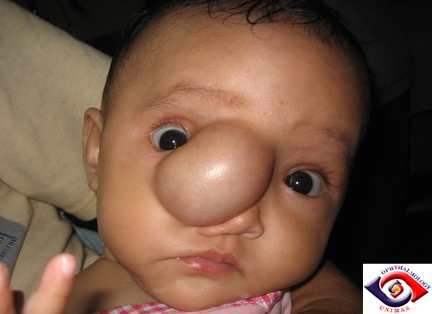 occipital
parital
frontal
ethmoidal
2-contents
3-associated anomalies
-Trisomy 13 , 18  
-hydrocephalus / microceph 
-Meckle Gruber syndrome(occipital encephalocele with multiple renal cysts , postaxial polydactyly ). 
- and chiari 3 malformation
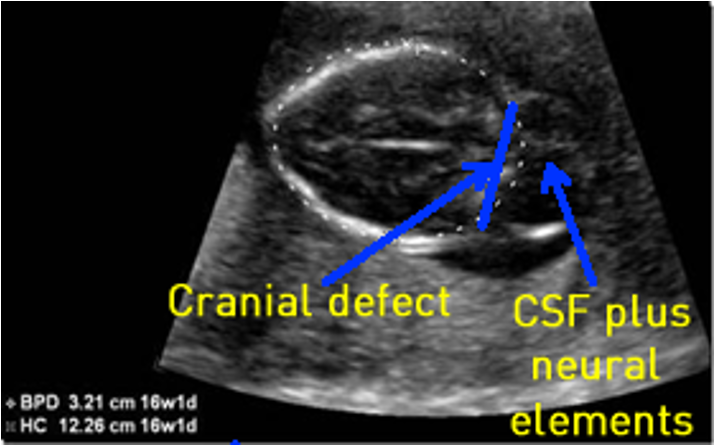 •Markers : MS AFP ↑ . 
•Imaging : US , MRI .



•Management :  Surgery to remove the herniated 
  sac( tissue should be excised)
  and repair the opening in the skull .
3.Chiari Malformation
They are complex developmental malformations with a wide spectrum of severity; they may present at any stage of life. 
Chiari Malformation results from abnormalities at the craniocervical junction involving the caudal cerebellum, medulla and upper cervical region
•  divided into 4 types
Type 1: Most common , least severe
•Herniation of cerebellar tonsils through foramen magnum 
•no herniation of brain stem
•usually diagnosed in adolescence or adulthood
•   cause syringomyelia
(in which a cyst or cavity forms within the spinal cord. This cyst, called a syrinx, can expand and elongate over time)
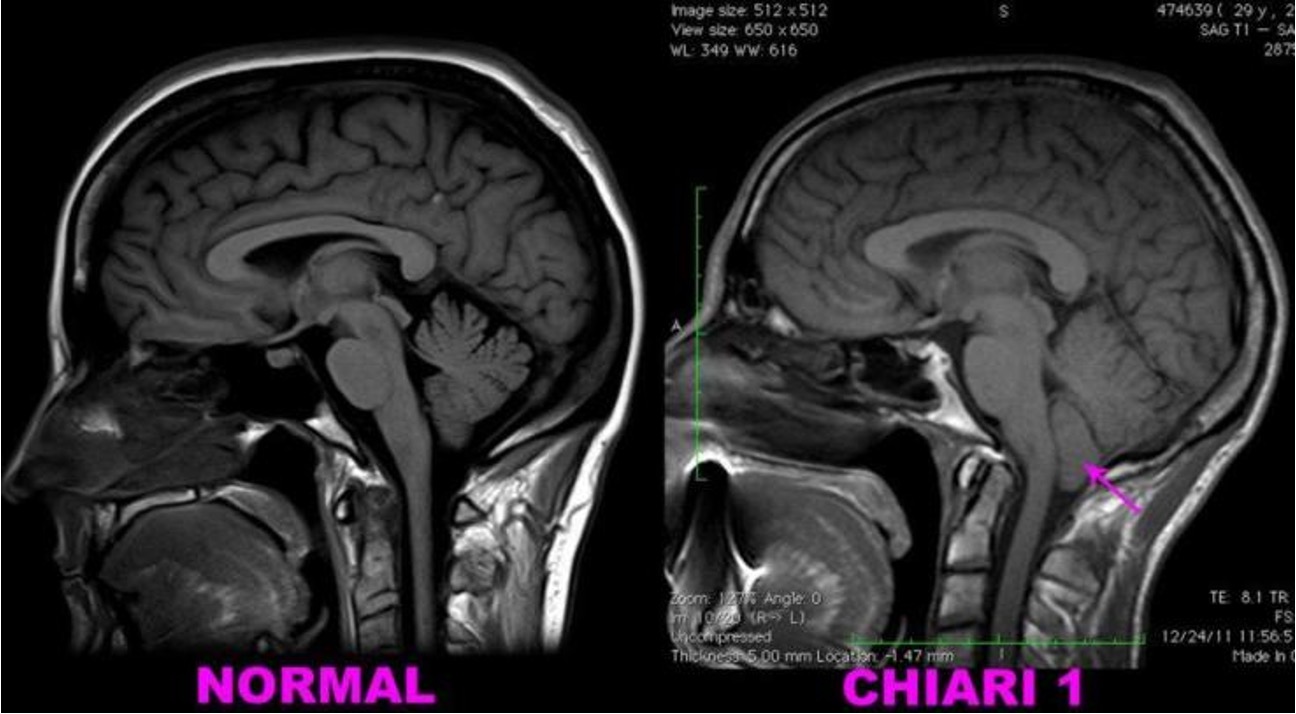 This will result in : 
•Compression of upper cervical cord resulting in myelopathy . 
•Compression of cerebellum may result in ataxia,dysmetria, intentional tremor , nystagmus. 

•Disruption of CSF flow through foramen magnum : ↑ ICP , suboccipital headache . Neck pain, vomiting , visual defects , hydroceph < 10% of cases , syringomyelia , central cord symptoms : hand weakness , S.loss .
Cough Headache is the most common  presentation 
•Syringomyelia related symptoms: cape-like loss of pain and temp sense , weakness and wasting of the small muscle of the hand , and progressive motor deficit of the lower and upper limbs
Type 2;
Downward displacement of the cerebellar vermis , 4thventricle and medulla oblongata below foramen magnum , present in infancy , almost  always association with myelomeningocele .  
 signs of brainstem dysfunction predominate:
 swallowing/feeding difficulties, stridor, apnea, weak cry, nystagmus .
Type 3 :  similar to Chiari II but with an occipital and/or high cervical encephalocoele .

Type 4 : cerebellar hypoplasia or agenesis.  
Imaging studies : most useful is MRI .
Management :  Post.fossa decompression (mainly for type 1 ) + If you have a syrinx or hydrocephalus, you may need a tube (shunt) to drain the excess fluid.
Arachnoid Cysts
•Arachnoid cysts are the most common type of brain cyst. They are often benign congenital, present at birth (primary arachnoid cysts). Head injury or trauma can also result in a secondary arachnoid cyst. 
•An arachnoid cyst forms when the layers of the arachnoid membrane split apart and become filled with cerebrospinal fluid.
•The cysts are fluid-filled sacs, not tumors
  mostly asymptomatic
Locations :
•Sylvian fissure 50%
•Cerebellopontine angle 10%
•Quadrigeminal 10%
•Suprasellar 10%
•Vermian 8%
•Cerebral convexity 5%
•Other 7%
Sylvian fissure: 50%
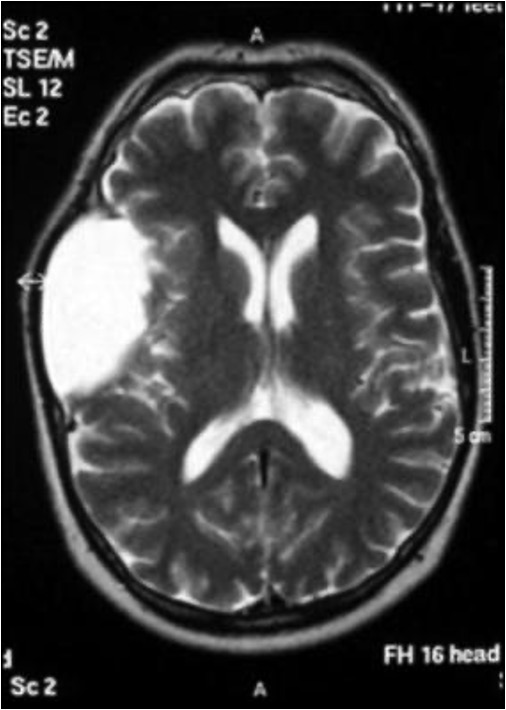 •Clinical features :
    1- ↑ICP : headache , Nausea ,Vomiting.
    2- Seizures 
    3- with minor head trauma > hrg > acute presentation .
Cerebellopontine angle
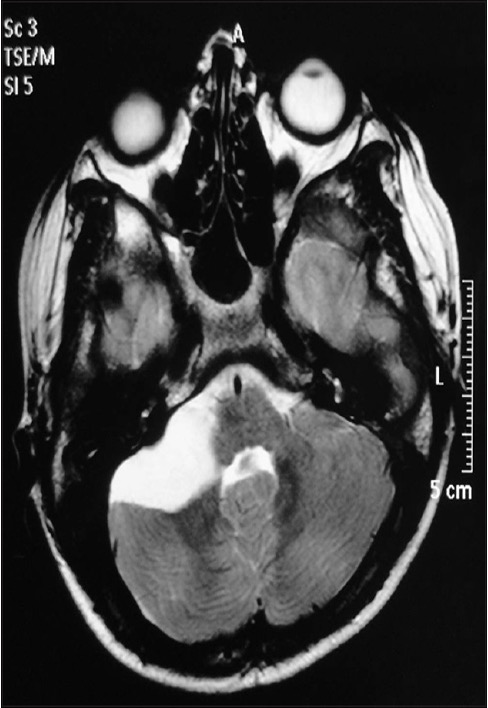 •Clinical features:
     - SN hearing loss 
     - Tinnitus
     - Vertigo 
•May cause compression on 5th CN .
Suprasellar (the only extradural one)
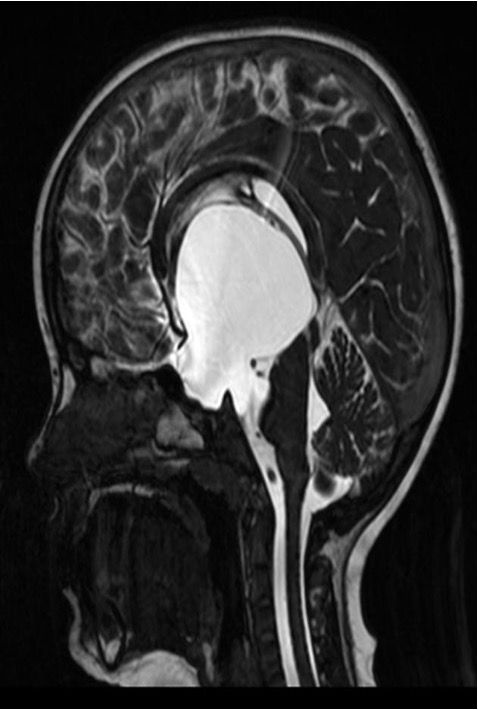 •In children and adolescents .

•Clinical features :
     1- hydrocephalus .
     2- visual impairment.
     3- Endoc. Dysfunction.
[Speaker Notes: Dilated 3rd ventricle]
•Management :
- asymptomatic , no ventricular distortion ,  enlargment : follow up at regular intervals.
   - otherwise : 
    1- Craniotomy, excision of the cyst wall and opening of the membranes to allow drainage into the basal cisterns.
     2- Shunt : cyst – peritoneum
4.Dandy-Walker Malformation
•Characterised by :
1 - Complete or partial agenesis of the cerebellar vermis(the part joining the two hemispheres of the cerebellum) 
2- Cystic dilatation of the 4th ventricle( failure of foraminal outlets to open )
3- An enlarged posterior fossa with upward displacement of tentorium
[Speaker Notes: Here there is no herniation while in Chiari there is Herniation]
•symptoms: 
1- 70-90% of patients have hydrocephalus (present as increasing head size, vomiting, excessive sleepiness, irritability).
2- If not diagnosed postnatally : in childhood the major presenting features are ataxia , and delayed motor development.
3-Associated anomalies : agenesis of the corpus callosum, occipital encephalocele, spina bifida, syringomyelia , cleft palate , cardiac and renal anomalies.
managment
cyst-peritoneal shunt /  VP shunt. .
CRANIOSYNOSTOSIS
premature fusion of 1 or more cranial sutures, often resulting in an abnormal head shape. 
1. primary (defect of ossification )
2. secondery (failure of brain growth )

-Scaphocephaly - Early fusion of the sagittal suture
-Anterior plagiocephaly - Early fusion of 1 coronal suture 
 -Brachycephaly - Early bilateral coronal suture fusion
 -Posterior plagiocephaly - Early closure of 1 lambdoid suture 
 -Trigonocephaly - Early fusion of the metopic suture
Congenital spinal
 deformities
Spinal dysraphism
is a medical term that refers to disorders related to group of congenital anomaly of spine characterized by midline defect affecting the nervous tissue and its bony and soft tissue covering .
Embryology
Results from failure of neural tube to close spontaneously between 3rd and 4th week of in utero development 

Possible etiologic factors :
Radiation 
Drugs 
Malnutrition
Chemicals 
Genetic determination
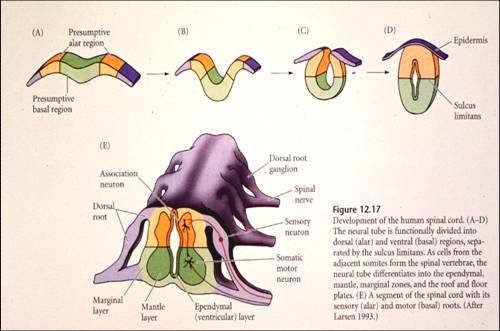 Major forms of spinal dysraphism
1. Occult spinal dysraphism :
Intraspinal lipoma
Dermoid tumors 
Diastematomelyia
Hypertrophic filum terminale 
2. Aperta :
meningocele 
Myelomeningocele
3. Lipomyelomeningocele
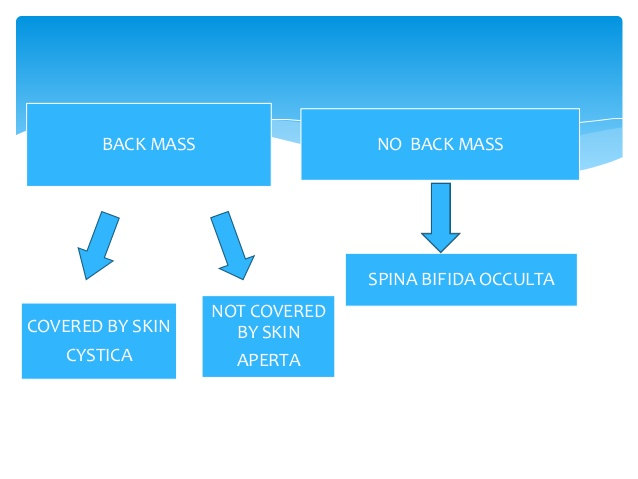 Spina bifida occulta Normal AFP level

Cystica ( High AFP , NO elevation of Acetyl cholinestrase )

Neuroschisis ( High AFP , and High Acetly Cholinestrase )
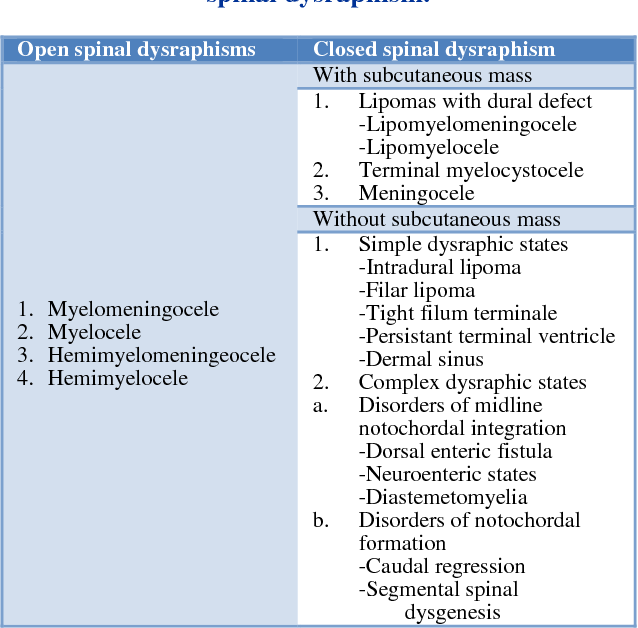 Occult spinal dysraphism
A bony deficit usually found in the laminae of the lumbosacral spine to a medline fusion defect
 it is an incidental radiological finding and is present in up to 20% of adults 
Most common at L5 or S1 
In the vast majority there is NO neurological involvement and the lesion is asymptomatic throughout life
Occult spinal dysraphism
The underlying intraspinal lesion can often be suspected from an overlying skin lesion such as :
Dimples
Sinus tract 
Fatty mass
Heamangioma
Abnormal tuft of hair
Slowly progressive neurological dysfunction involving : 
Bowel and bladder disturbances 
Progressive weakness of legs and foot deformities 
Back pain
Sensory disability 
Progressive scoliosis
Investigations :

X-ray : absence of the spinous process along with minor amounts of neural arch
CT and MRI : to exclude spinal anomalies

Treatment :
If there is underlying lesion we remove it with preservation of neural tissue & untether the cord
If  NO underlying lesion 🡺 no need for treatment
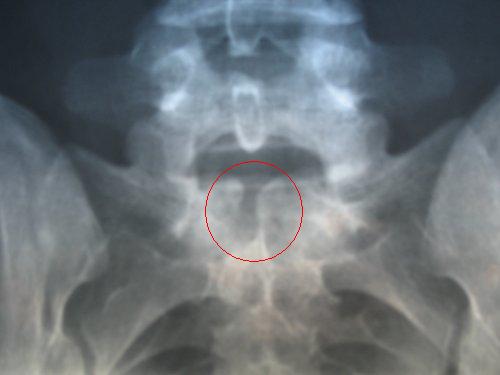 Diastematomyelia
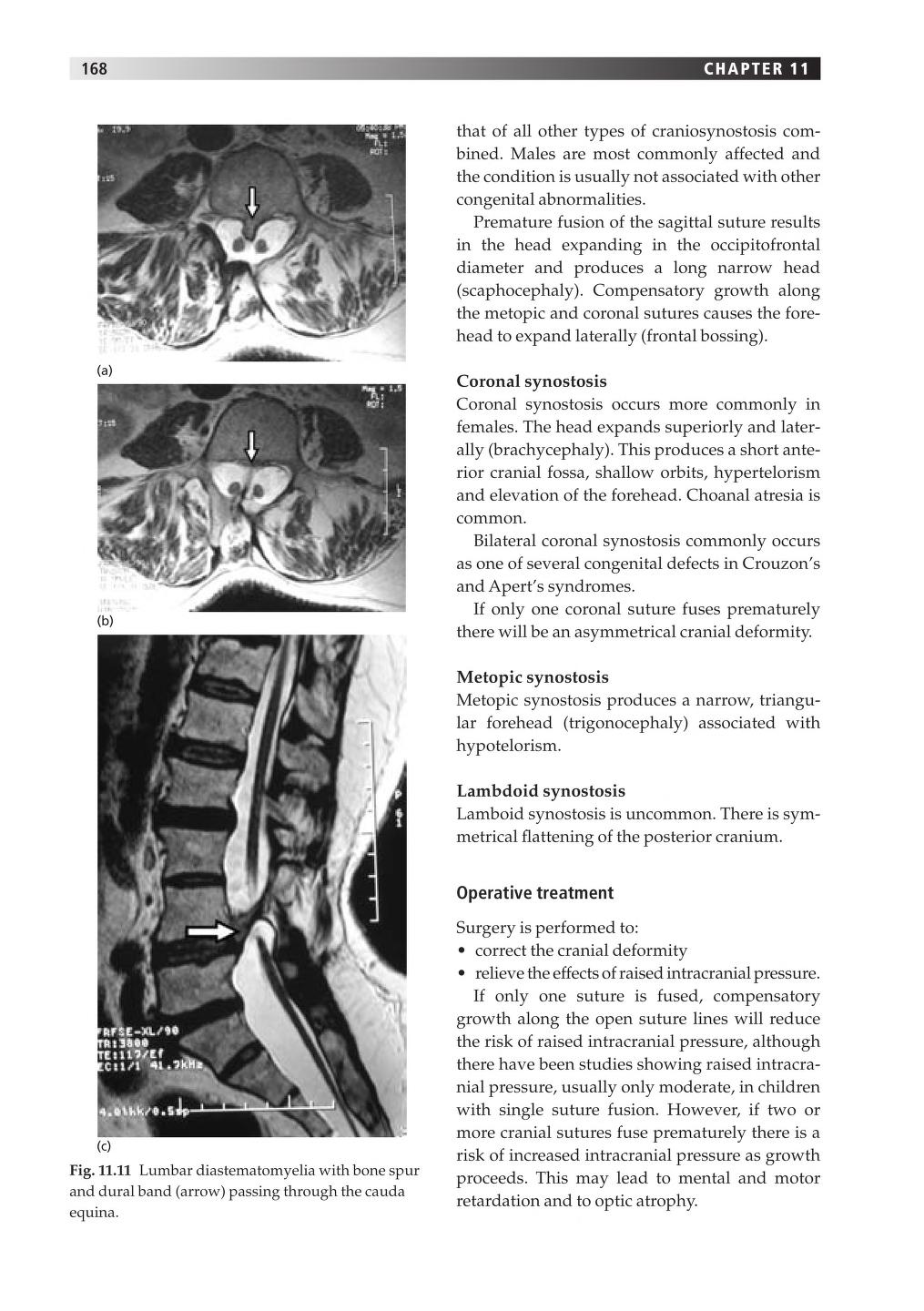 The spinal cord is bifid and the two hemi cords are separated by a bony spur or dural band 
Progressive neurological dysfunction will occur due to traction on the cord that is transfixed during growth period
Meningeocele (spina bifida aperta)
A defect consisting of a herniation of meningeal tissue and CSF through a defect in the spine , but NO neural tissue 
Most commonly in lumbosacral area 
 
Etiology :
Primary failure of neural tube closure 
Rupture of previously closed neural tube due to overdistention
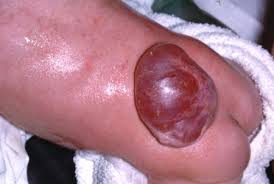 Clinical features 
Usually no disability 
 low incidence of associated anomalies and hydrocephalus 
Investigations :
Plain film , CT , MRI , genitourinary investigations 
Treatment :
Surgical excision and tissue repair
 ( excellent results )
Myelomeningocele
most common and important form of dysraphism 
A defect consisting of a herniation of meningeal tissue and CNS tissue through a defect in the spine 

Clinical ;
Sensory and motor changes distal to anatomic level producing varying degrees of weakness
Urinary and fecal incontinence  
65-85% of patients have hydrocephalus 
Most have Type II Chiari malformation
Investigations :


Prenatal :
 maternal serum AFP is confirmed 
with amniocentesis and assay of the amniotic 
fluid for AFP,
A routine u/s can also detect the myelomeningioceal as well as condition that can lead to it like hydrocephalis  the chiari malphormation 

In all cases we perform fetal MRI to gain more detailed  information and we perform fetal echocardiogram to rule out any problem in the heart
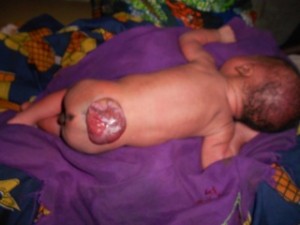 Management :

Assessment of the sac and the coverings 
Neurological evaluation 
Examination of other associated conditions 
Within CNS e.g. hydrocephalus 
Extracranial e.g. gastrointestinal , urinary

Surgical procedure :
Closure of the defect over the spinal cord
Spinal deformity reconstruction
Lower-extremity deformity correction
To  :
 preserve neurological status 
 prevent CNS infecion
Most common cause of mortality are complications from Chiari malfomation       ( respiratory arrest and aspiration ) whereas late mortality is due to shunt mal function
lipomeningocele
Less common disorder 

The mass is covered by skin and lipomatous tissue extends intradurally and is intimately interwoven with the rootlets and the cauda equina and the conus medullaris which is not usually fused
 
Neurological examination is usually normal at birth and progressive neurological deficits occur resulting from growth and tethering of the spinal cord
Tethered cord
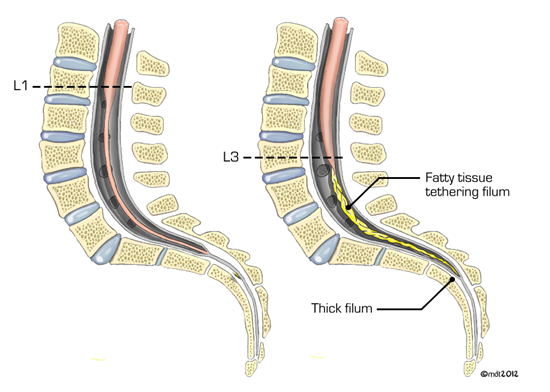 Spinal cord is abnormally attached to tissues around ( most commonly at the base of spine )

The various forms include : tight filum terminale , lipoma , spinal bifida , split cord malformations , dermal sinuses tracts ,dermoids.

The spinal cord normally hangs loose in the canal free to move up and down with growth and bending and streching , a tethered cord is held taut at the end
Clinical features:
In children : symptoms may include lesions , hairy patches , dimples , or fatty tumors on the lower back  , Foot and spinal deformeties , weakness in the legs Low back pain , Scoliosis , And incontenece 

In adults : onset of symptoms typically include severe pain ( in the lower back and radiating in to the legs , groin , and perineum ) , bilateral muscle weakness and numbness , bladder and bowel incontinence
Treatment
In children : early surgery is recommended to prevent further neurological deterioration
In adults : surgery to free (detether) the spinal cord can reduce the size and further development of cysts in the cord and may restore some function or alleviate other symptoms
Syringomyelia ( hydromyelia )
is the development of a fluid-filled cavity  sac or syrinx within the central cannal of  spinal cord 

Patients may present with sensory disturbances weakness of the hands loss of pain and temperature sensation or progressive kyphoscoliosis.

Hindbrain herniation can lead to headache neck pain , ataxia , spasticity and lower cranial nerve palsies .
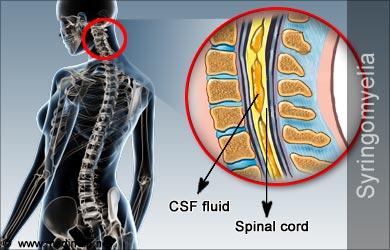 Syringomyelia:
▪ Cause and findings:
- Syrinx (cavitation) of the spinal canal that expands and damages anterior white commissure of
spinothalamic tract (2nd neuron), usually in the cervical spinal cord → chronic bilateral loss of pain and
temperature sensation in cape-like distribution (in the hands and forearm) → dissociated anesthesia
(anesthesia of upper limb while lower limb examination is unremarkable).
- Key in the case: frequent burns in both of her hands while cooking or while picking up her cup of tea
or coffee.
- Seen with Chiari I malformation.
- As the disease progresses, cavitation can expand and affect adjacent portions of spinal cord:
1. Ventral horn cells (LMN) → flaccid paralysis and hyporeflexia of the upper limb muscles.
2. Lateral corticospinal tract (UMN) → spastic paralysis and hyperreflexia of the lower limb (below the
level of the lesion).
3. Descending hypothalamic fibers (innervating preganglionic sympathetic neurons) → Horner
syndrome (always ipsilateral).
4. Scoliosis can occur due to paresis of paravertebral muscles.
Types of syringomyelia
Syringomyelia due to blockage of CSF circulation (without fourth ventricular communication)
Syringomyelia due to spinal cord injury
Syringomyelia and spinal dysraphism
Syringomyelia due to intramedullary tumors
idiopathic syringomyelia
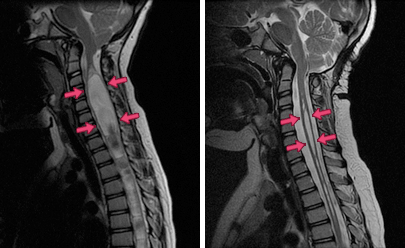 Syringomyelia Treatment
Treat underlying pathology :

If associated with a type I Chiari , then a posterior cranial fossa decompression is indicated to restore cerebral spinal fluid outflow through formen of Magendie
If the cause is an intamedullary spinal cord tumor , excision of tumor should restore the communication with central canal 
If post traumatic cause , the obstruction should be revealed by decompression  

Not withstanding this , fluid diversion to the
 peritoneum or plural space  syingoperitonial or
 syringopleural ) has been used with moderate success